IEEE 802 Executive Secretary Report for 2021 March Electronic
Jon RosdahlIEEE 802 Executive Secretaryjrosdahl@ieee.org
IEEE 802 EC-21/055r3
IEEE 802 EC Opening PlenaryMarch 5, 2021
1 Item:
6.02 Current / Future venues
IEEE 802 EC-21/055r3
6.02 Current / Future venues
Status of Future Venue Contracts
2021-07 - Madrid Spain 
Formal Decision due today
2021-11 – Vancouver, Canada 
 in contact - Meeting with Face to Face Events every 6 weeks
Go/No Go decision will be July 6th (or July 9th)
2022-03 – Disney Springs Hilton
Contract executed – 
Start more contacting in July
G0/No Go Decision to be made November 2nd
Future Venue Contract Status
2022-07   - Sheraton Le Centre Montreal 
Contract executed
2022-11     - Marriott Marquis Queen’s Park 
Replacement for 2020-11
Contract with Marriott for review
Expecting to complete contract execution this month
Contracts in process
2024-03 Hyatt Regency Denver
Rebooking from 2021 March 
Expected end of month
2024-07 Sheraton Montreal
Contract negotiations stalled with COVID.
Need to complete
2024-11 – Tentatively looking at Bangkok, but Face to Face Events and Mtg Events are proposing other possible venues.
2023-07 Berlin
Estrell Berlin is in the process of completing the contract processing.
Face to Face Events is meeting with them every 2 weeks and getting close to completion.
Report from Face to Face Events is expected to be presented at April 6th Monthly EC Telecon
Motion for addressing March 2021
Whereas the IEEE 802 EC voted to approve Hyatt Regency Chicago as the venue location for 2024 March (April 7, 2020), and we have had to move the Hyatt Regency Denver from 2021 March; 
Move to approve the “Hyatt Regency Chicago” hotel to be the venue for the March 2026 Plenary.
Moved: Rosdahl
2nd: Shellhammer
Results: 9-3-0 Motion passes.
[Speaker Notes: Motion on April 7th: 3. Motion to approve March 2024 Venue:Motion: Move to approve the "Hyatt Regency Chicago" hotel as the venue location for the March 2024 

Note that in working with Denver and Chicago, these new dates work better from them anyway.]
In the news
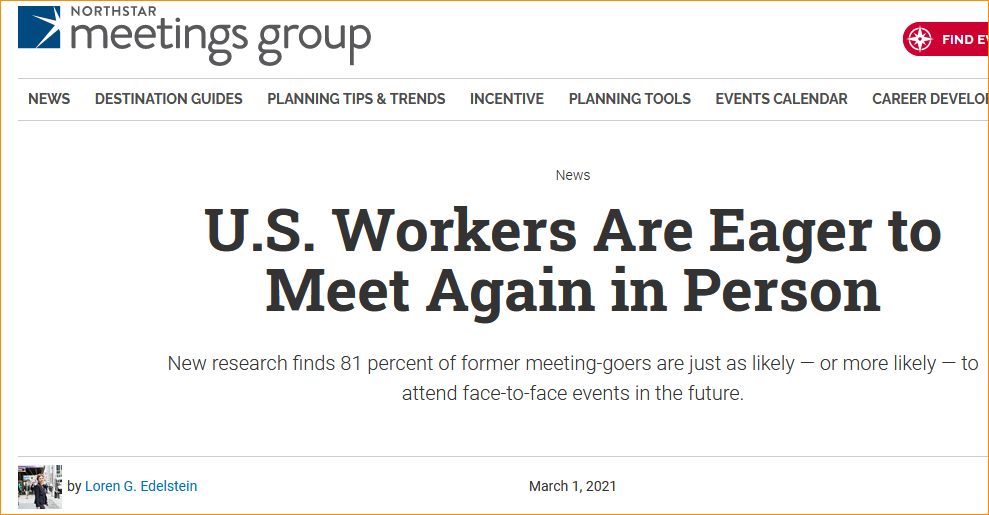 https://www.northstarmeetingsgroup.com/News/Industry/Homebound-US-Workers-Want-to-Meet-In-Person-MMB-Survey?utm_source=eNewsletter&utm_medium=Email&utm_campaign=eltrMtgNews&oly_enc_id=0895B1365067B7U
Report from Spain
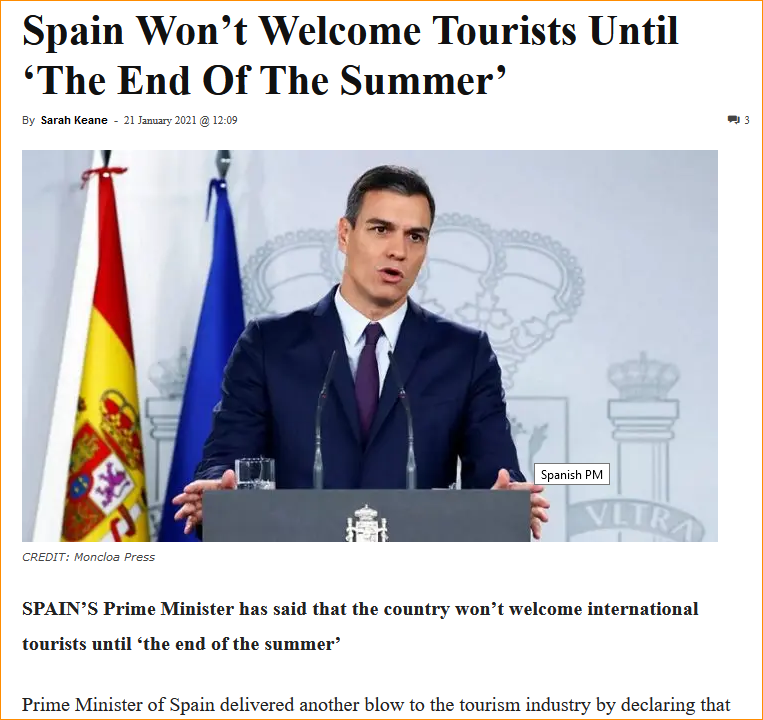 https://www.euroweeklynews.com/2021/01/21/spain-wont-welcome-tourists-until-the-end-of-the-summer/
[Speaker Notes: https://www.euroweeklynews.com/2021/01/21/spain-wont-welcome-tourists-until-the-end-of-the-summer/]
US Embassy current state for Spain
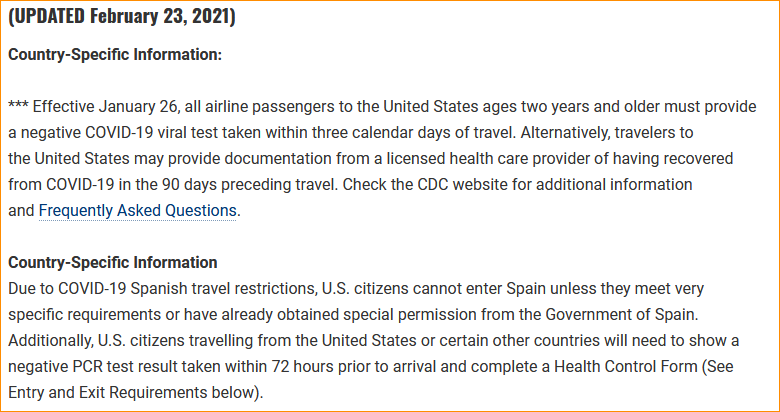 https://es.usembassy.gov/covid-19-information/
Motion for July 2021 Venue
Move to change the 2021 July 802 Plenary Session from in-person to an Electronic Session.  The dates will be confirmed at the April 6th, 2021 EC Monthly Telecon.

Moved: Rosdahl
2nd Shellhammer
Results: unanimous
Current Commitments
Straw poll request
For the 2021 March Electronic Plenary, a request is made for each WG to conduct  a strawpoll with the following question:
When do you expect the next in person 802.x Session will be?
September 2021
November 2021
after 2021
No Answer
Please report the result
if you choose to ask a different question, please include the question in your result report.
IEEE 802 EC Closing Plenary March 18th, 2021
4 items:
4.03 – Future Venues
8.043 – Executive Secretary Report
8.06  -- Monthly 802 EC Telecons
8.07  -- Call for Tutorials for July
IEEE 802 EC-21/055r3
4.03 Future Venues
On March 5th, we voted to have the 2021 July 802 Plenary be electronic.I now am asking for consideration of the Venue rather than just cancel, change the date to July 2025.
Current Commitments
Motion to approve July 2025 Venue
Whereas, the Marriott Madrid Auditorium had negotiated in in good faith for July 2021, and has offered to keep essentially the same deal for July 2025;
Move to approve the Marriott Madrid Auditorium, Madrid, Spain as the venue for the 2025 July 802 Plenary.

Moved: Rosdahl
Second: Stanley
Results: Unanimous
8.043 – Executive Secretary Report
Deferred.
8.06 Monthly IEEE 802 EC Telecons
April 6, 2020 – WebEx ID:  173 839 3616
May 4, 2021 –  WebEx ID: 173 839 3616
June 1, 2021 – WebEx ID:  173 839 3616
July 6, 2021 – WebEx ID: 173 839 3616

password: 802ec

Call Time: 3:00 PM - 5:00 PM Tuesday, (UTC-04:00) Eastern Time (US & Canada)
Recurrence: Occurs the first Tuesday of every month effective 4/6/2021 until 12/7/2021 from 7:00 PM to 9:00 PM, (UTC+00:00) Monrovia, Reykjavik
8.07 Call for Tutorials for July
Tutorials to be held electronic: 7 and 8 July 2021 at 10 am ET
(two slot times 7 or 8 July 10 am ET)
Tutorial Request form:
Generic: http://www.ieee802.org/802_tutorials/802_Tutorial_Request_Form.doc 
July specific: https://mentor.ieee.org/802-ec/dcn/21/ec-21-0076-00-00EC-2021-july-tutorial-request-form.docx

 As a reminder, please refer to Chair's Guidelines section 2.5 Tutorials for the logistics for participating in sponsoring/presenting a Tutorial.

Note that Tutorial times are limited to 80 minutes with 10 minutes to allow for presenters to setup and depart.

All requests for Tutorials must be made by 21 May 2021
[Speaker Notes: All official tutorial request forms must be submitted no later than 45 days in advance of the Plenary Session.  
Approved Tutorial Requests will be assigned a time slot based on the order in which they were received.

 The Final Tutorial Schedule will be posted at http://802world.org/plenary and http://ieee802.org no less than 30 days in advance of the Plenary Session.]